BRASIL
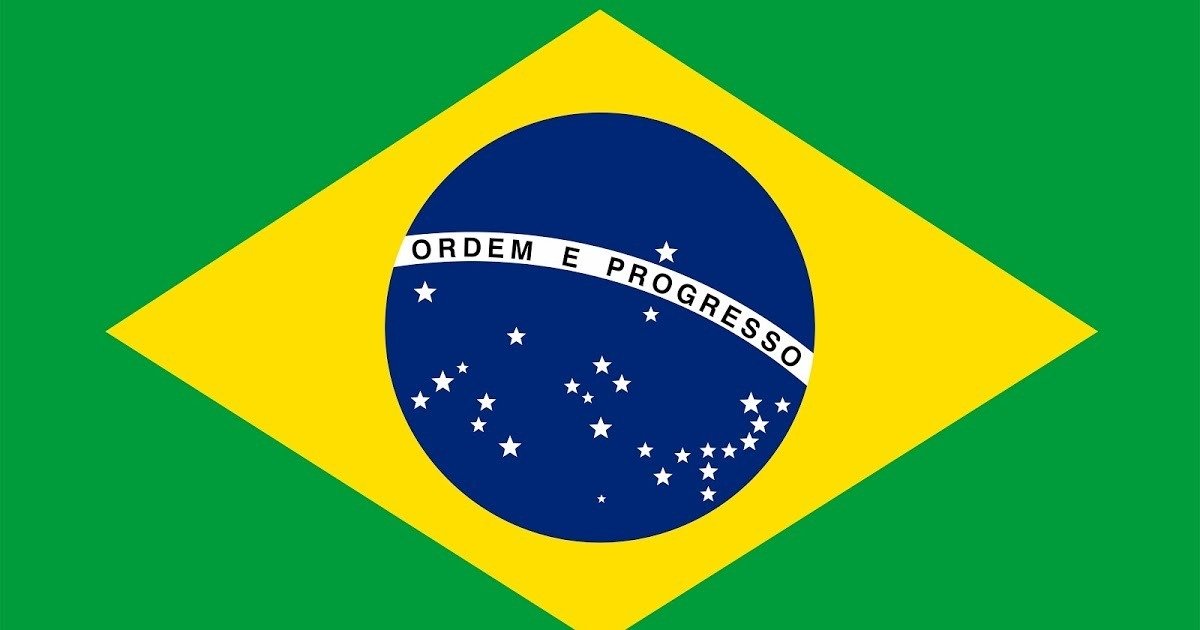 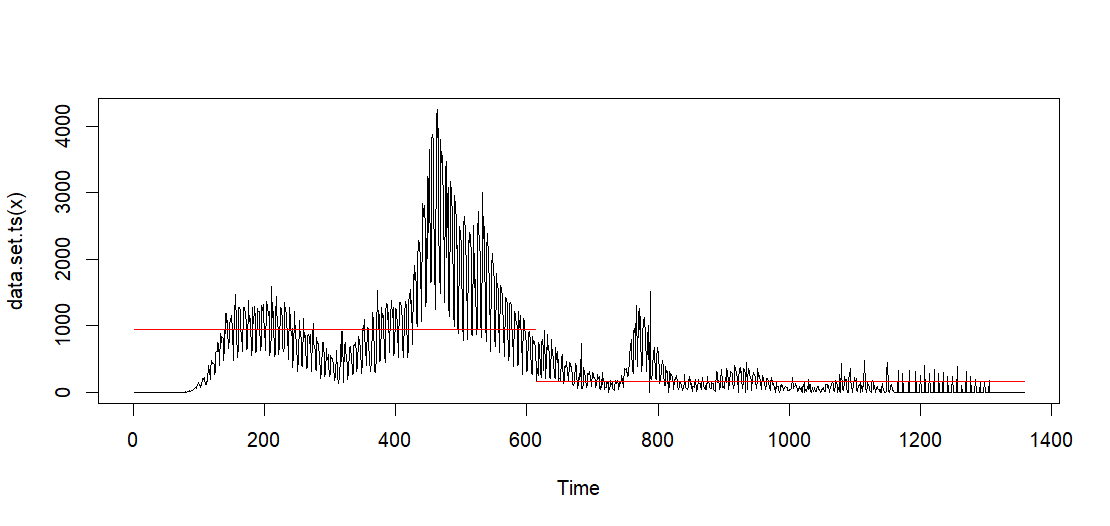 Created Using changepoint version 2.2.4 Changepoint type : Change in mean Method of analysis : AMOC Test Statistic : Normal Type of penalty : MBIC with value, 21.6413 Minimum Segment Length : 1 Maximum no. of cpts : 1 Changepoint Locations : 613 com 64% de vacinação
Colômbia
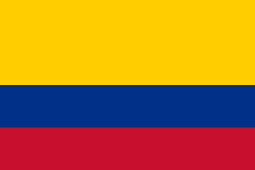 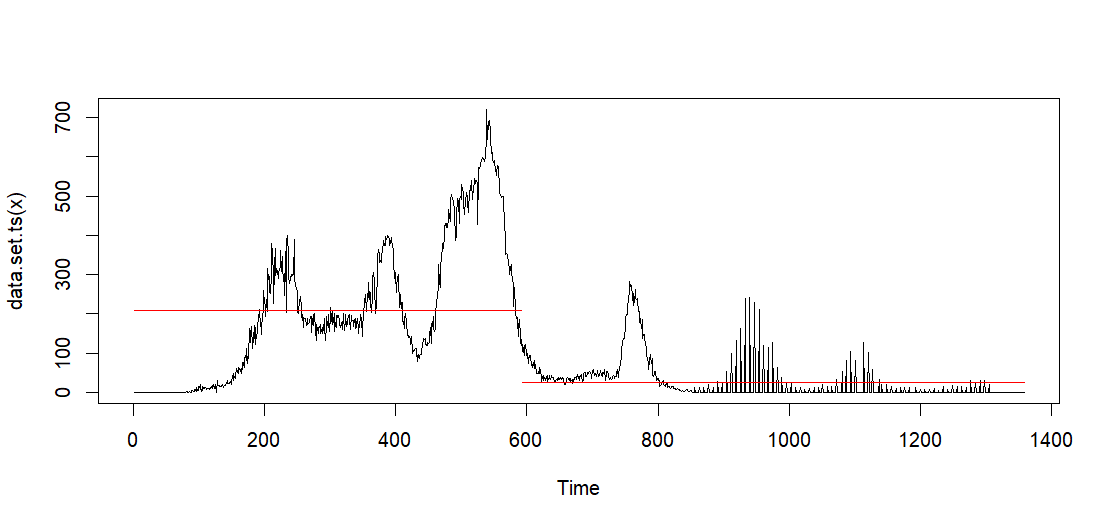 Created Using changepoint version 2.2.4 Changepoint type : Change in mean Method of analysis : AMOC Test Statistic : Normal Type of penalty : MBIC with value, 21.6413 Minimum Segment Length : 1 Maximum no. of cpts : 1 Changepoint Locations : 592 com 46% de vacinação
ARGENTINA
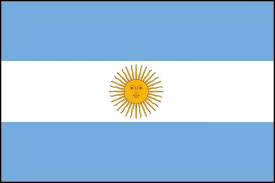 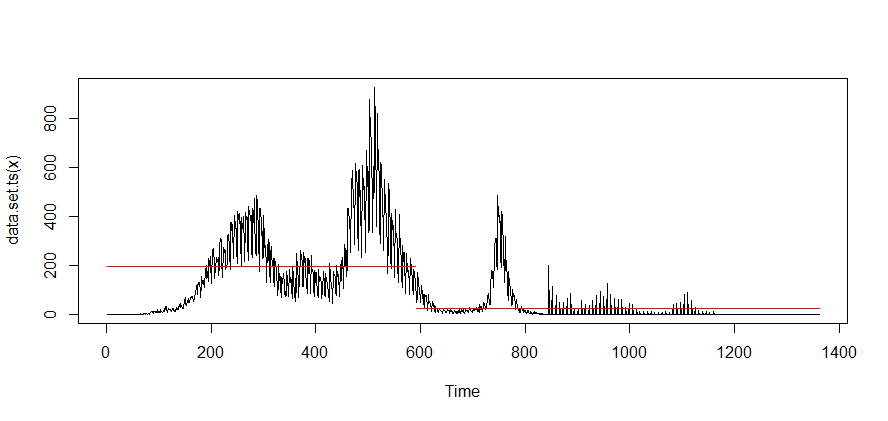 Created Using changepoint version 2.2.4 Changepoint type : Change in mean Method of analysis : AMOC Test Statistic : Normal Type of penalty : MBIC with value, 21.65013 Minimum Segment Length : 1 Maximum no. of cpts : 1 Changepoint Locations : 591 com 61% de vacinação
CHILE
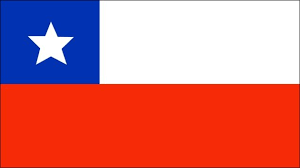 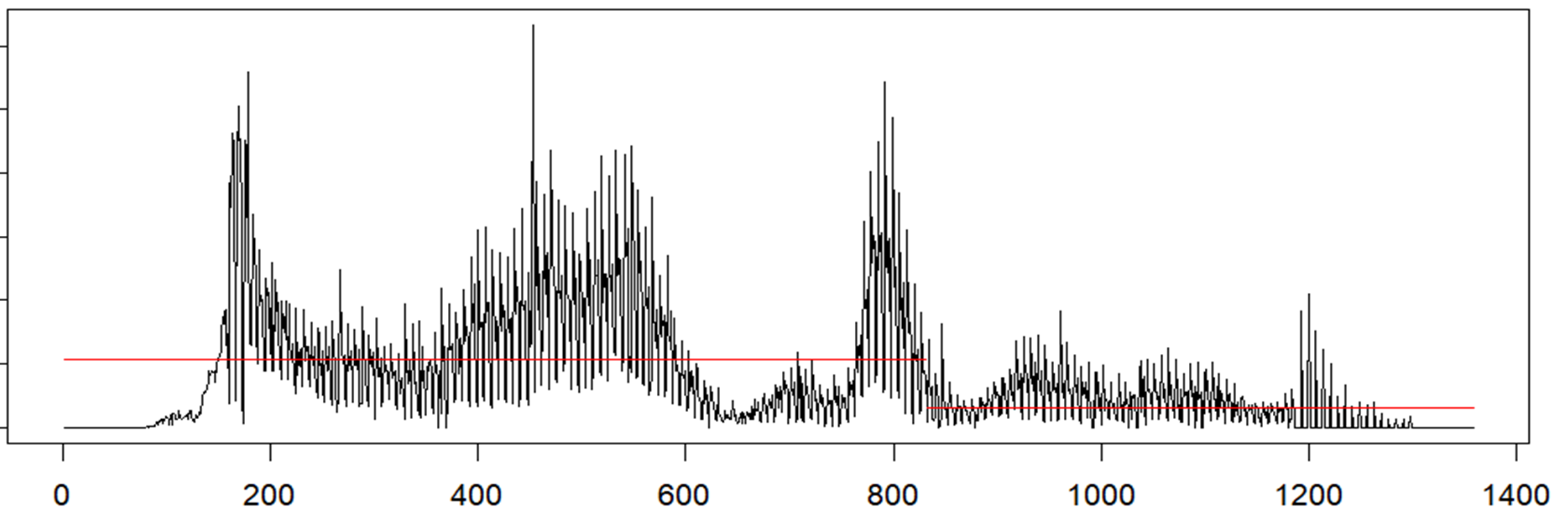 Created Using changepoint version 2.2.4 Changepoint type : Change in mean Method of analysis : AMOC Test Statistic : Normal Type of penalty : MBIC with value, 21.6413 Minimum Segment Length : 1 Maximum no. of cpts : 1 Changepoint Locations : 831 com 94% de vacinação
MÉXICO
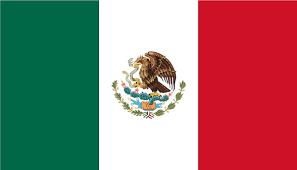 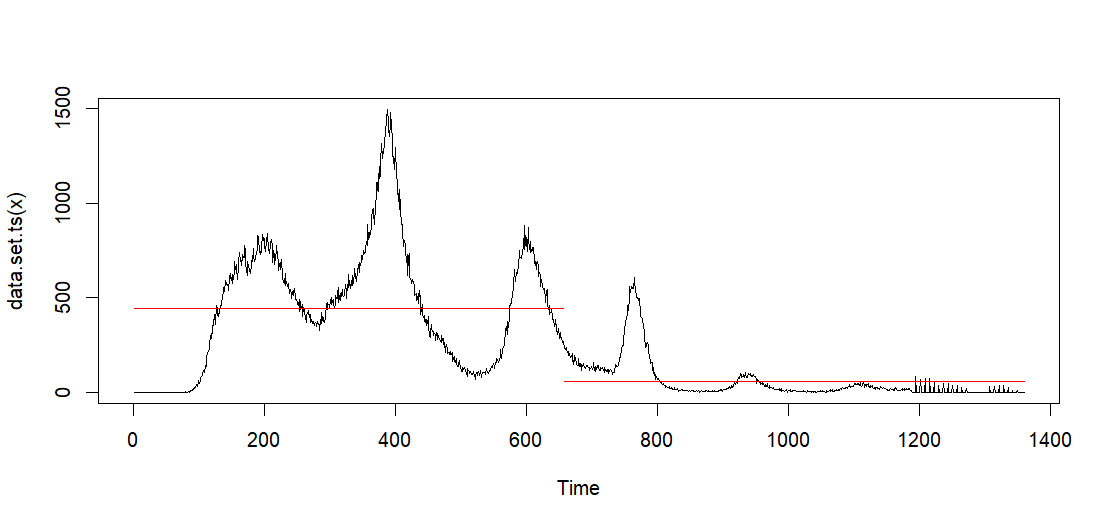 Created Using changepoint version 2.2.4 Changepoint type : Change in mean Method of analysis : AMOC Test Statistic : Normal Type of penalty : MBIC with value, 21.64572 Minimum Segment Length : 1 Maximum no. of cpts : 1 Changepoint Locations : 657 54% da população vacinada
EUA
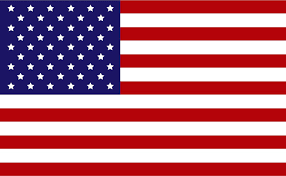 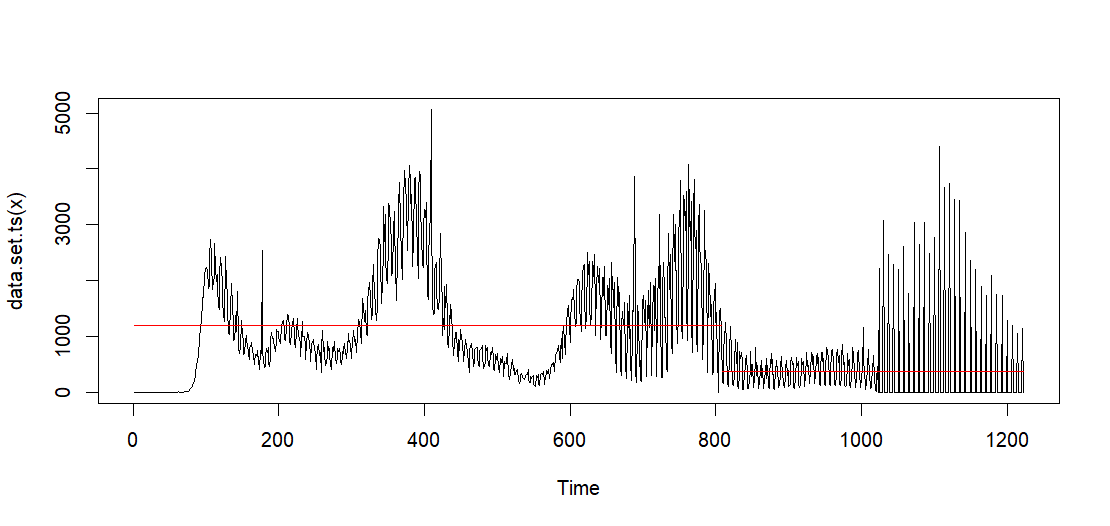 Created Using changepoint version 2.2.4 Changepoint type : Change in mean Method of analysis : AMOC Test Statistic : Normal Type of penalty : MBIC with value, 21.32719 Minimum Segment Length : 1 Maximum no. of cpts : 1 Changepoint Locations : 808 vacinação: 75%
Itália
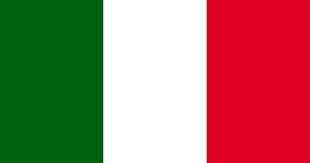 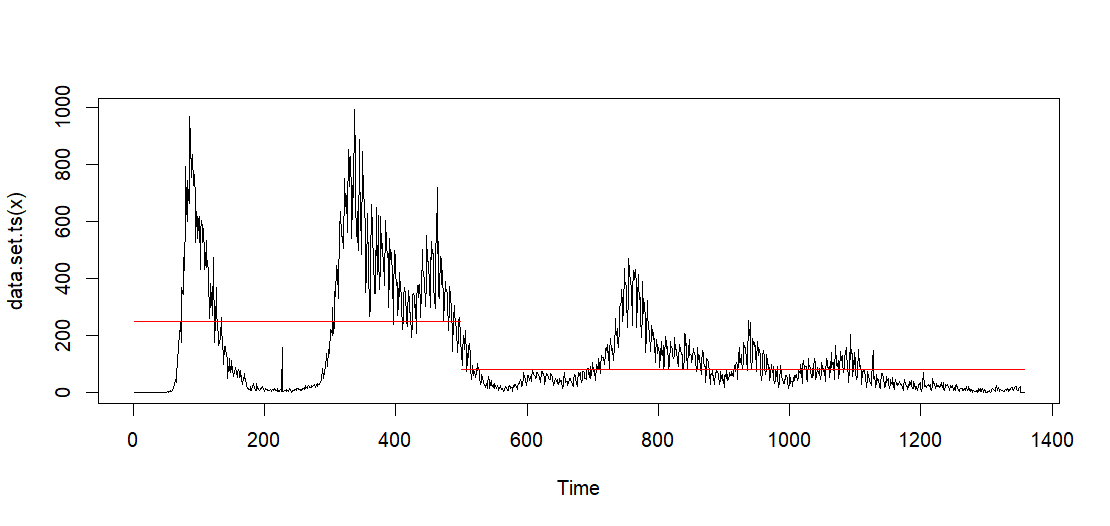 Created Using changepoint version 2.2.4 Changepoint type : Change in mean Method of analysis : AMOC Test Statistic : Normal Type of penalty : MBIC with value, 21.63909 Minimum Segment Length : 1 Maximum no. of cpts : 1 Changepoint Locations : 499 Pop. Vacinada: 32%
Alemanha
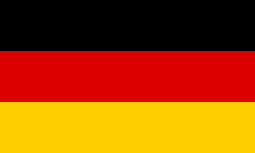 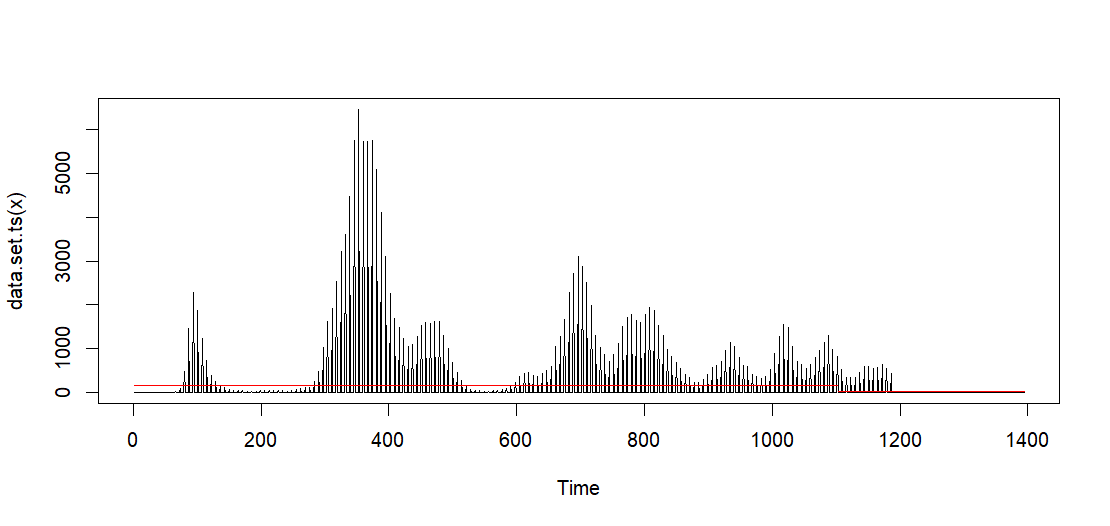 Created Using changepoint version 2.2.4 Changepoint type : Change in mean Method of analysis : AMOC Test Statistic : Normal Type of penalty : MBIC with value, 21.7198 Minimum Segment Length : 1 Maximum no. of cpts : 1 Changepoint Locations : 1102 pop. Vacinada 74%
Reino Unido
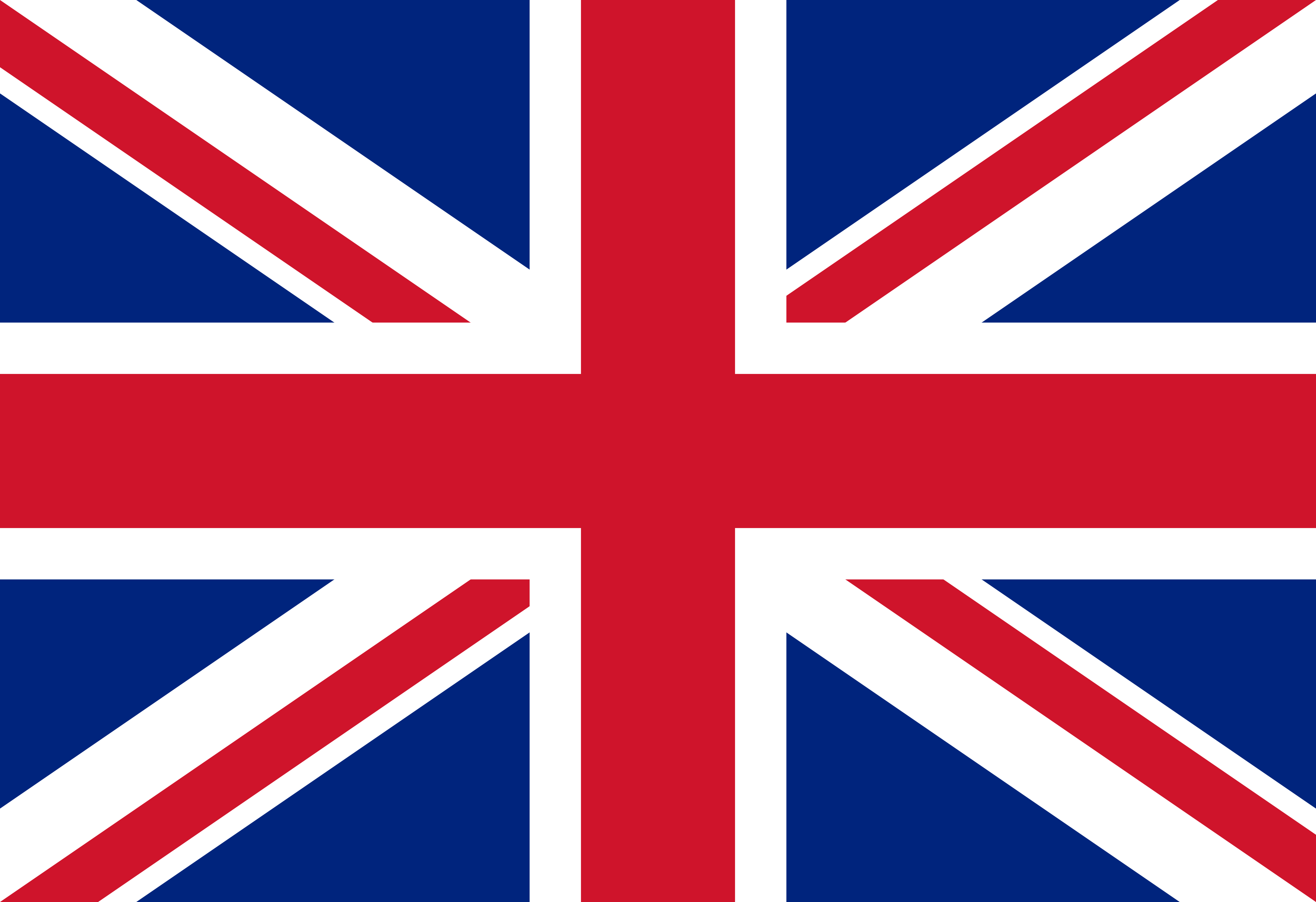 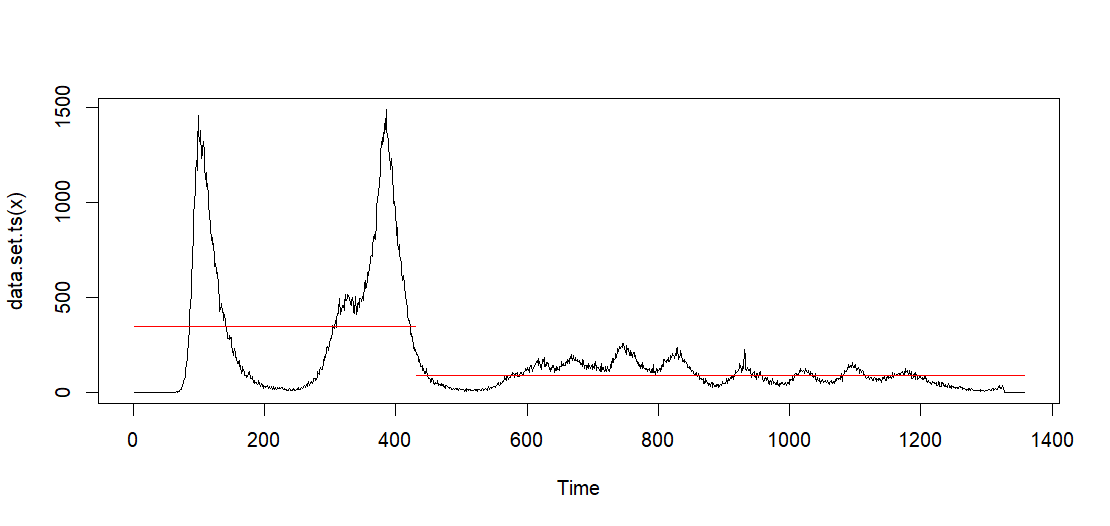 Created Using changepoint version 2.2.4 Changepoint type : Change in mean Method of analysis : AMOC Test Statistic : Normal Type of penalty : MBIC with value, 21.63909 Minimum Segment Length : 1 Maximum no. of cpts : 1 Changepoint Locations : 430 33% da população vacinada
Índia
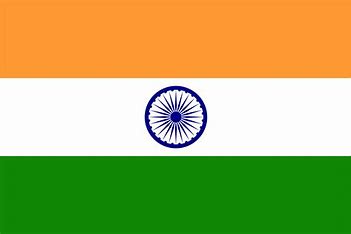 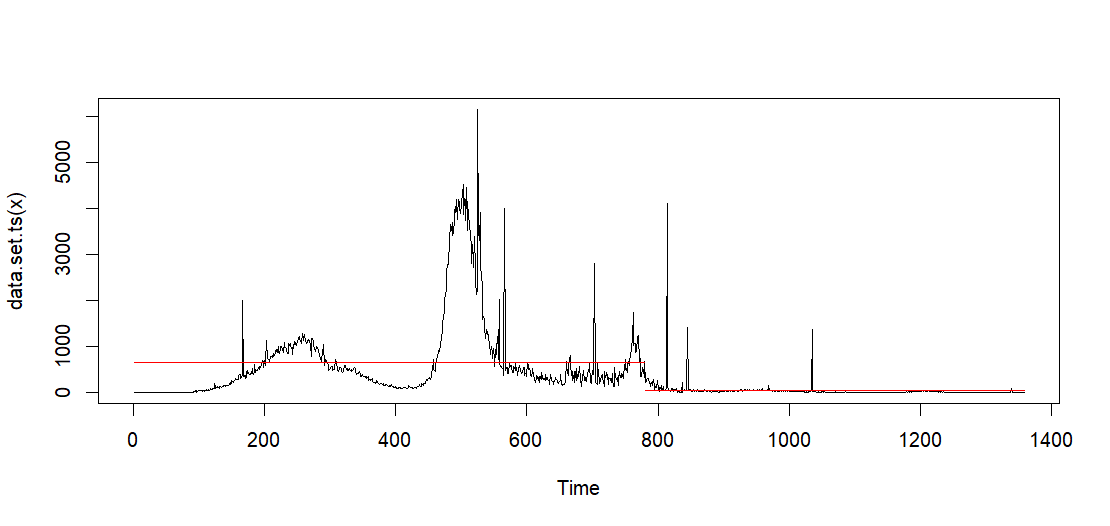 Created Using changepoint version 2.2.4 Changepoint type : Change in mean Method of analysis : AMOC Test Statistic : Normal Type of penalty : MBIC with value, 21.6413 Minimum Segment Length : 1 Maximum no. of cpts : 1 Changepoint Locations : 780  pop. Vacianda 67%
Turquia
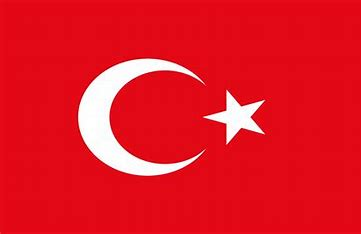 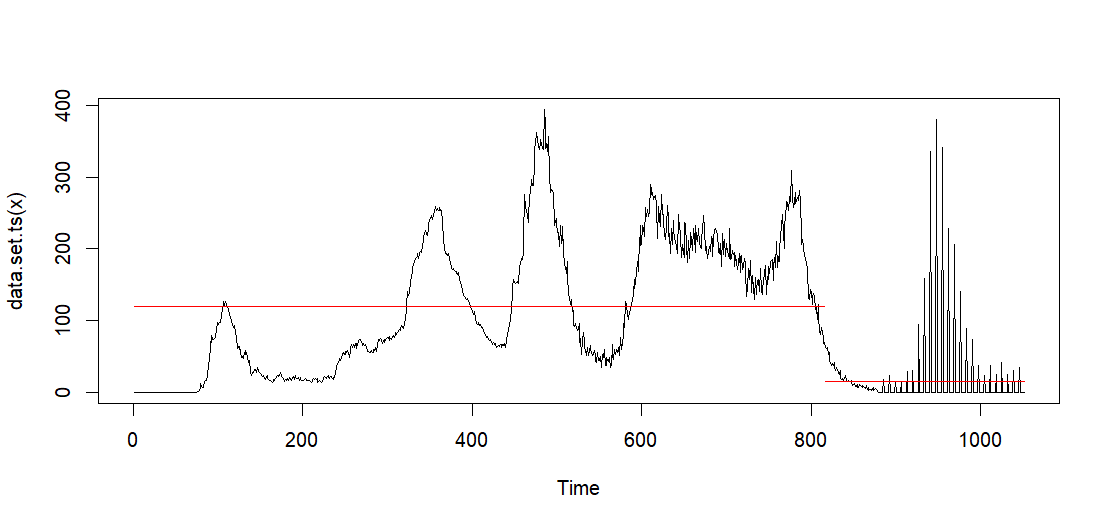 Created Using changepoint version 2.2.4 Changepoint type : Change in mean Method of analysis : AMOC Test Statistic : Normal Type of penalty : MBIC with value, 20.87249 Minimum Segment Length : 1 Maximum no. of cpts : 1 Changepoint Locations : 816 pop. Vacianda 69%
Indonésia
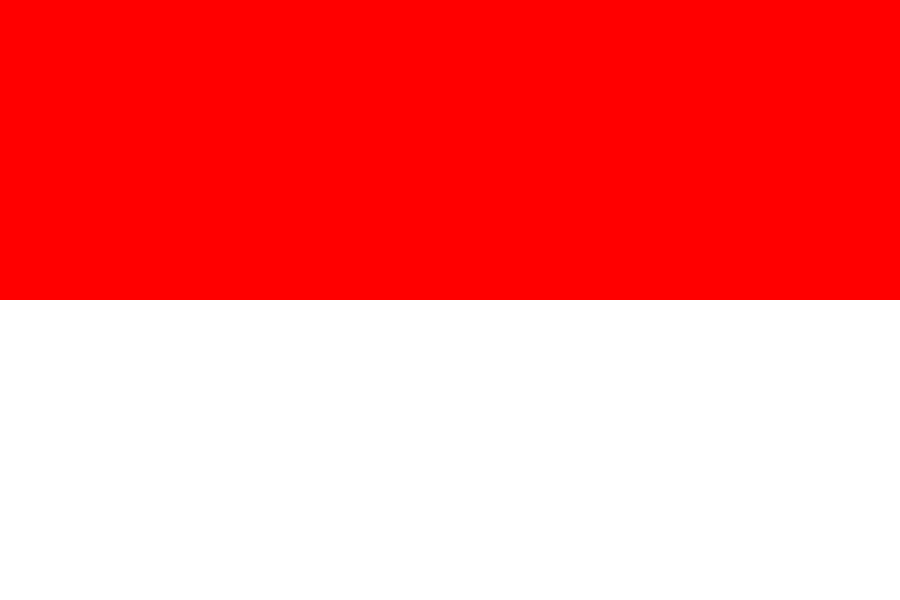 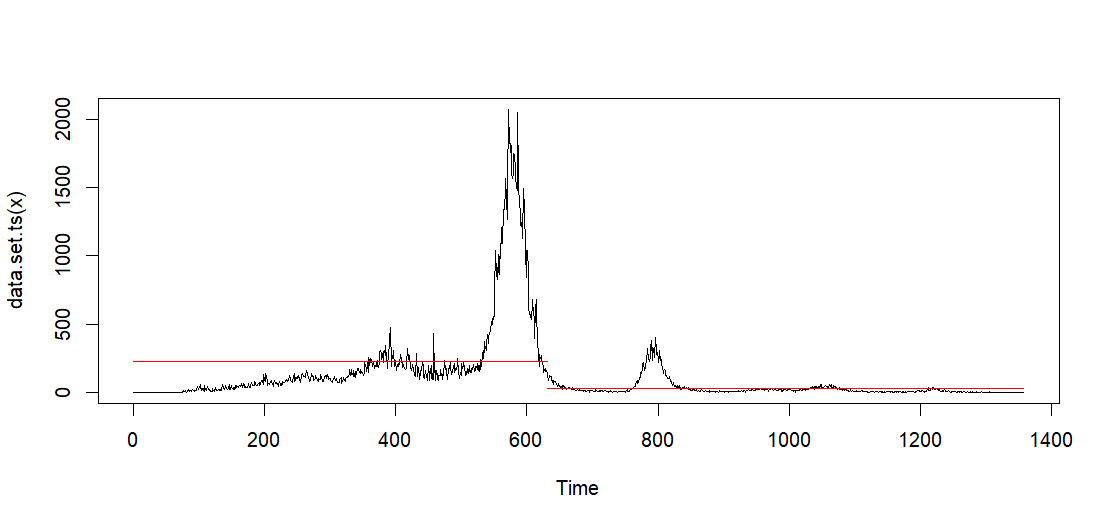 Created Using changepoint version 2.2.4 Changepoint type : Change in mean Method of analysis : AMOC Test Statistic : Normal Type of penalty : MBIC with value, 21.6413 Minimum Segment Length : 1 Maximum no. of cpts : 1 Changepoint Locations : 631  31% da população vacinada
Paquistão
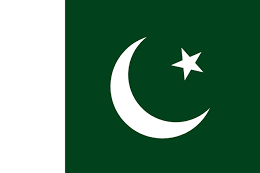 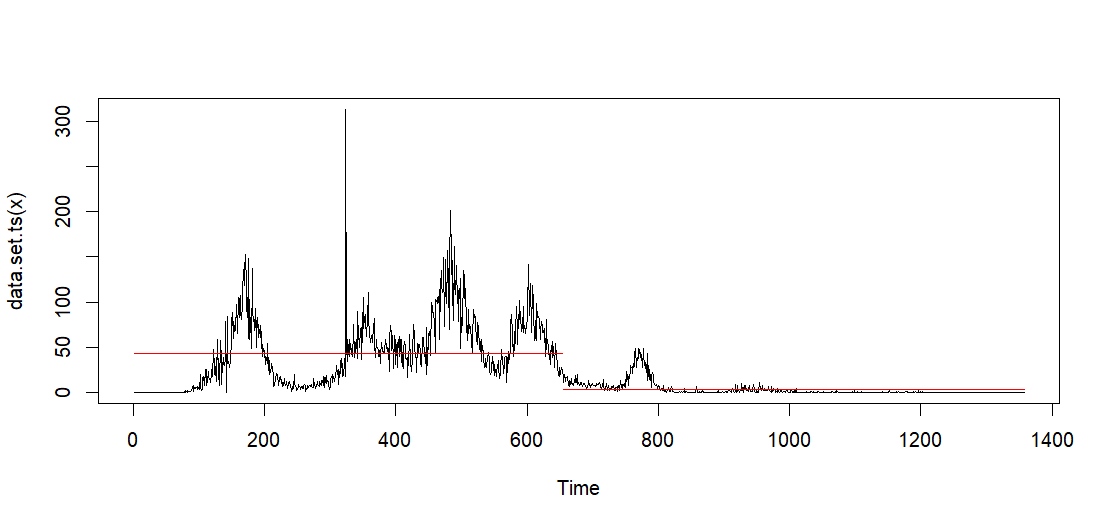 Created Using changepoint version 2.2.4 Changepoint type : Change in mean Method of analysis : AMOC Test Statistic : Normal Type of penalty : MBIC with value, 21.63909 Minimum Segment Length : 1 Maximum no. of cpts : 1 Changepoint Locations : 654 pop. Vacianda 27%
Rússia
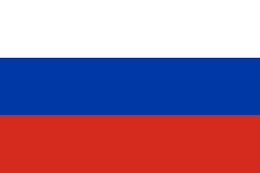 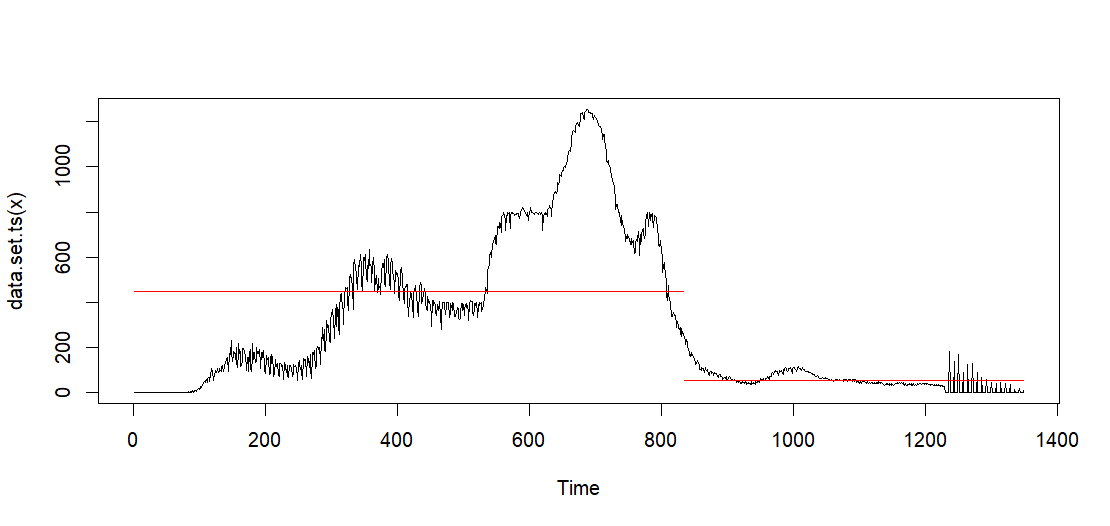 Created Using changepoint version 2.2.4 Changepoint type : Change in mean Method of analysis : AMOC Test Statistic : Normal Type of penalty : MBIC with value, 21.62136 Minimum Segment Length : 1 Maximum no. of cpts : 1 Changepoint Locations : 834 54% de vacianção
França
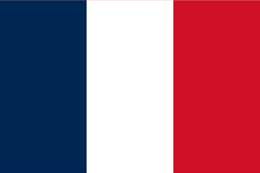 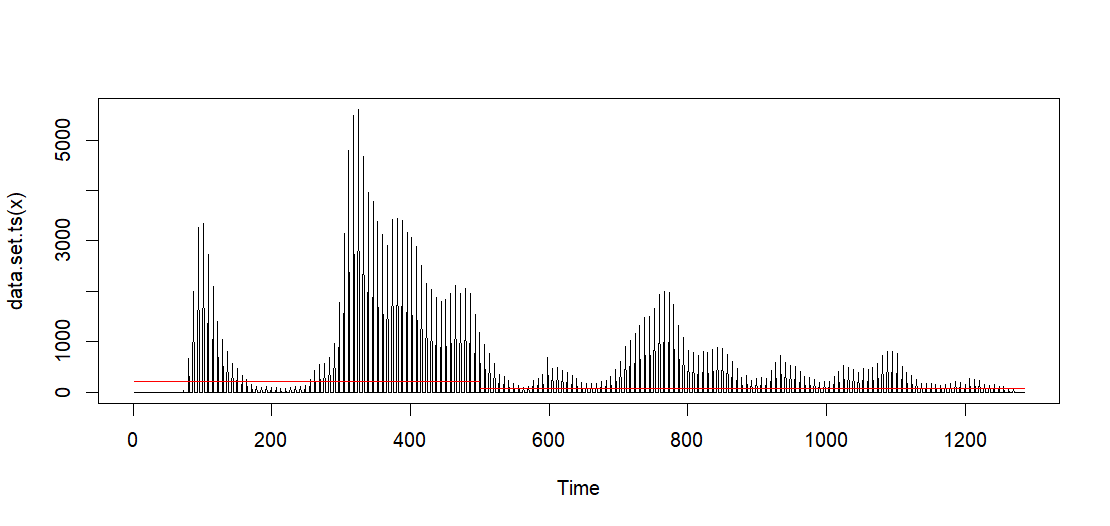 Created Using changepoint version 2.2.4 Changepoint type : Change in mean Method of analysis : AMOC Test Statistic : Normal Type of penalty : MBIC with value, 21.47554 Minimum Segment Length : 1 Maximum no. of cpts : 1 Changepoint Locations : 500 32% de vacinação
África do sul
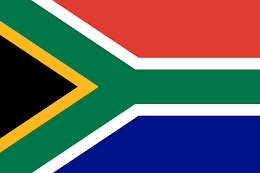 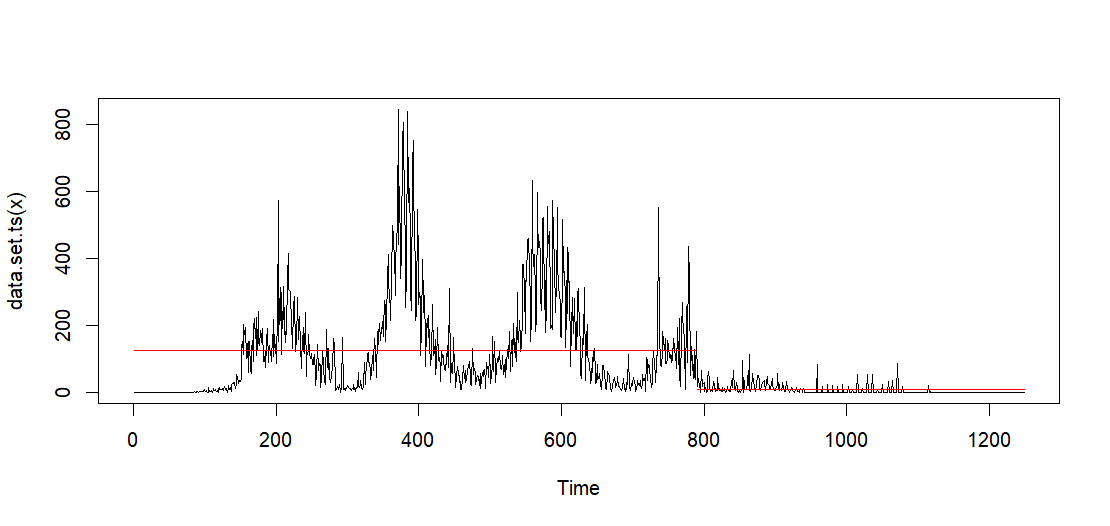 Created Using changepoint version 2.2.4 Changepoint type : Change in mean Method of analysis : AMOC Test Statistic : Normal Type of penalty : MBIC with value, 21.38789 Minimum Segment Length : 1 Maximum no. of cpts : 1 Changepoint Locations : 789 34% POP VACIANDA
Filipinas
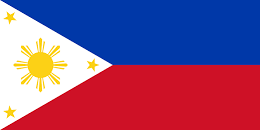 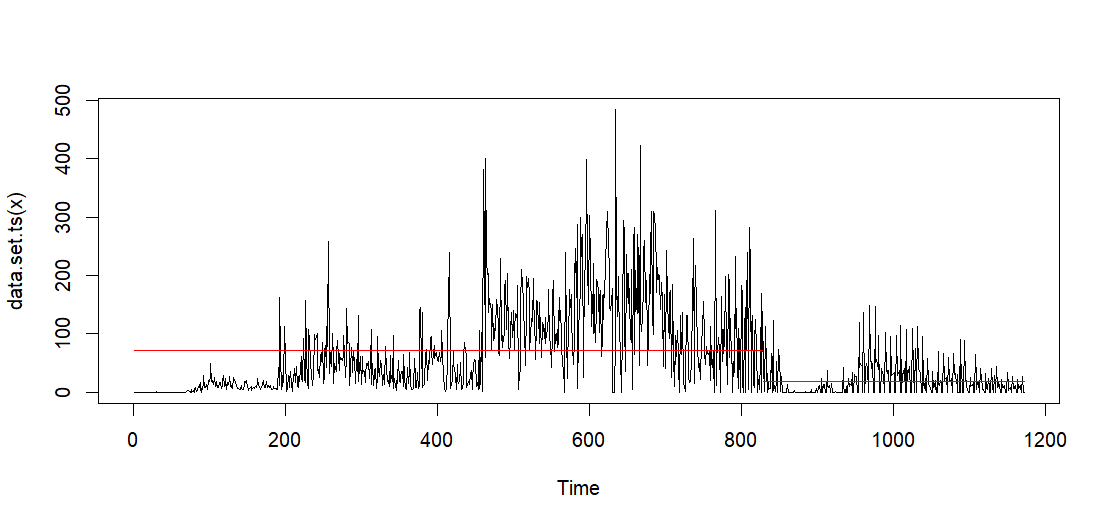 Created Using changepoint version 2.2.4 Changepoint type : Change in mean Method of analysis : AMOC Test Statistic : Normal Type of penalty : MBIC with value, 21.1994 Minimum Segment Length : 1 Maximum no. of cpts : 1 Changepoint Locations : 828 64% da pop. Vacianda
Egito
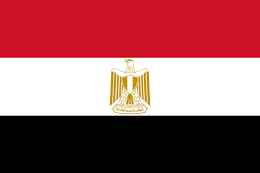 Created Using changepoint version 2.2.4 Changepoint type : Change in mean Method of analysis : AMOC Test Statistic : Normal Type of penalty : MBIC with value, 21.3903 Minimum Segment Length : 1 Maximum no. of cpts : 1 Changepoint Locations : 797 25 % dapop. vacinada